Презентация на тему«Писатели и поэты Донбасса о Великой Отечественной Войне»
Разработала: учитель русского языка и литературы ГБОУ «Донецкая специальная школа-интернат №17»
Бурцева Елена Леонидовна.
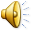 В  нашем краю очень много талантливых писателей и поэтов. И у каждого есть стихи, поэмы, рассказы о нашем родном крае. Так же можно сказать, что многие писали и о Великой Отечественной Войне, сегодня рассмотрим именно этих писателей.
Пока в груди шахтерской сердце живоИ в сердце кровь сыновняя  тепла,Хочу, чтоб песня с врубовкой  дружила,Варила сталь и в глубь ствола вела,Клепала  клети, и вздымала  зданья,И на лесах большого созиданьяПримером высшей доблести была.Донбассу жить!.. Сирена шлет сиренеГорняцкой дружбы благовест стальной:Донбасс никто не ставил на колениИ никому поставить не дано!И нет земли прекрасней, вдохновенней,Где все творцом-народом создано.Донбасс никто не ставил на колениИ никому поставить не дано!И нет Отчизны чище и священней,—Где все сердца сливаются в одно...И это сердце осеняет Ленин —Великий светоч партии родной!1942
Павел Беспощадный
Николай Рыбалко.  
«Я шел с войны.»
Я шел с войны – распахнут  китель,Садами пахло и весной.Я шел с войны, как победитель,Шутили встречные со мной:- Живой, сынок? – Живой, мамаша.- А мой остался на войне. Молчит,Всплакнуть не в силах даже.Ну, как ее утешить мне…- А может, он еще вернется?Кусает кончики платка.Таким вдруг жгучим стало солнце,Как этой женщины тоска.И я тоску ее живуюЗабыть никак все не могу.Как нашу почту полевую,Как след багряный на снегу.
Послушаем песню «Я жил в такие времена» в исполнении Анатолия Мокренко.
https://yandex.fr/video/preview/3425471736557498267
Анатолий Сафронов . «Поле боя»
Здесь  было  поле  боя. Спускалось к сбагренным берегам, отсюда шел и налево и на право рубеж , деливший землю пополам.
Послушаем песню «Послушай ветры над Саур-Могилой» на фоне кадров военных сражений
https://yandex.fr/video/preview/15416649203152469105
«Послушай ветры над Саур-Могилой»
И в заключении хочется сказать о том, что на нашей Родной земле уйма талантливых людей, которые любят и готовы оберегать Родной край!!!
Спасибо за внимание!!!